Entry-Level Driver Training (ELDT):
FMCSA Research Projects
Dr. Steven K. Smith, Director
Office of Analysis, Research, and Technology
Federal Motor Carrier Safety Administration  [2-26-15]
Agenda
Commercial Driver’s License (CDL) School Curricula and Driver Safety Performance
Online Survey of Entry-Level CDL Drivers
Mexico’s Experience       
Model Motorcoach Curriculum
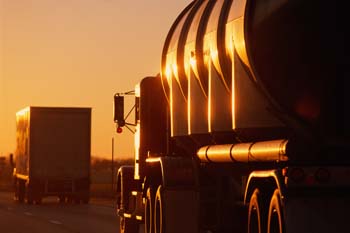 1. Commercial driver Training CuRRICULum and Driver Safety Performance
CDL Training Curricula and Driver Performance
Literature review
Obtained information from a sample of CDL schools: 
In order to obtain data, FMCSA approached the Department of Education for  assistance in dealing with the Family Educational Rights and Privacy Act (to enable schools to provide driver identifying data).
Identified different sample of driver curricula. 
Obtained data identifying drivers by curricula.
Obtain safety information from the Motor Carrier Management Information System (MCMIS) and the Commercial Driver’s License Information System (CDLIS) to match driver safety performance with amount and type of training received.
CDL Training Curricula and Driver Safety (cont.)
Collect qualitative information from fleet safety managers for perspective on quality of new driver training.
Collect qualitative information from insurance providers for whether and how they measure the effectiveness of training received by drivers of insured carriers.
Planned completion, August 2015.
Comparing State Differences
The State of Illinois requires CDL schools to use a minimum standardized curriculum.  
Select a sample of drivers from Illinois and examine the safety performance records from MCMIS and CDLIS. 
Select a sample of drivers from Indiana and examine the safety performance records from MCMIS and CDLIS. 
Compare and contrast the results.
CDL Training —Washington State
The State of Washington requires minimum training for ELDT but allows an employer certification exemption.
Select samples of drivers who: 
Took the minimum training. 
Were exempted from the minimum training.
Compare the safety performance data from MCMIS and CDLIS.
2. ENTRY-LEVEL CMV DRIVER  ONLINE SURVEY
CMV Entry Level Driver Online Survey—Objectives
Gather detailed information on  amount, type, content, and cost of pre- and post-CDL training received by a sample of entry-level freight and passenger-carrier CDL drivers. (Post training is a control for effectiveness of basic training.)
Identify relationships between CDL entry-level driver training elements and the subsequent driver safety performance of entry-level drivers, with a particular focus on the amount and type of training received.
[Speaker Notes: This study complements the above study by providing much broader coverage of drivers, but less details about accuracy of curricula completed.]
CMV Driver Online Survey—Approach
Use an online survey to collect information from representative sample of drivers on the amount, type, and details of training  received.
Conducted outreach with subject matter experts, stakeholder organizations including comments to docket. 
Conducted a variety of field tests on the survey, including 60-day notice for comment. (Received helpful comments)
Launch survey. 
Obtain safety performance metrics from MCMIS and CDLIS to match to training data for each freight, hazmat, hazmat/tanker, motorcoach, and bus driver.
Safety metrics include crash reports, violations, inspections, driver out-of-service orders, State convictions, and license suspensions/revocations.
CMV Driver Online Survey—3 Target Pools
All Drivers:
Driving for authorized U.S. interstate carrier.
Type of driving will determine tailored survey questions.
Hazmat, Hazmat/Tanker Drivers:
Same as general Freight drivers but also,
Have an H or X endorsement. 
Motorcoach/Bus Drivers:
Observed within last three years using P endorsement.
General Freight Drivers:
Obtained their CDL in the last 3 years.
Have a MCMIS inspection on record in the last year.
CMV Driver Online Survey—Analyses
All Driving Types: Description of current state of training.
Freight:
The relationship between hours of training and driver safety.
The relationship between types of pre- and post-training (e.g., classroom, behind-the-wheel) and driver safety.
The relationship between the number of behind-the-wheel hours and driver safety.
Hazmat:
Analysis of how characteristics of hazmat/tanker training are related to the number of hazmat/tanker-specific violations.
Motorcoach/Bus: 
Analyze relationship between hours of training and driver safety.   
Analyze how topics covered during motorcoach/bus training are related to driver safety.
CMV Driver Online Survey—Current Status
Draft survey questions were posted in a 60-day Notice and comments were received.  Some were very detailed and very helpful.  Revised survey instruments and ICR package are under development for the required 30-day Notice. 
Planned completion date, 2016
3. COMPARATIVE STUDY:  Mexico’s ExPERIENCE
Comparative Study: Driver Training in Mexico
Update literature review to address Mexico experience.
Mexico implemented a mandatory third-party administered driver training program for obtaining a Mexican licencia federal (comparable to CDL).
Study goals:
Identify lessons learned from Mexico administering a school-based training program.
Possible data analysis for assessing impact of their new training program.
Working with Mexican government and industry representatives
Planned completion date, December 2015.
[Speaker Notes: This is being administered by the North American Borders Division, on behalf of Research]
4. Model Motorcoach Curriculum
Model Motorcoach Curriculum
In 1994 FHWA published a model motorcoach curriculum
In 2013 FMCSA initiated an update of the model motorcoach curriculum
Draft final materials received
Looking to Beta test the curriculum to refine it before publication.
[Speaker Notes: This is being administered by the North American Borders Division, on behalf of Research]
Contact information
Dr. Steven K. Smith
Director, Office of Analysis, Research, and Technology
Federal Motor Carrier Safety Administration
steven.k.smith@dot.gov
(202) 493-0145